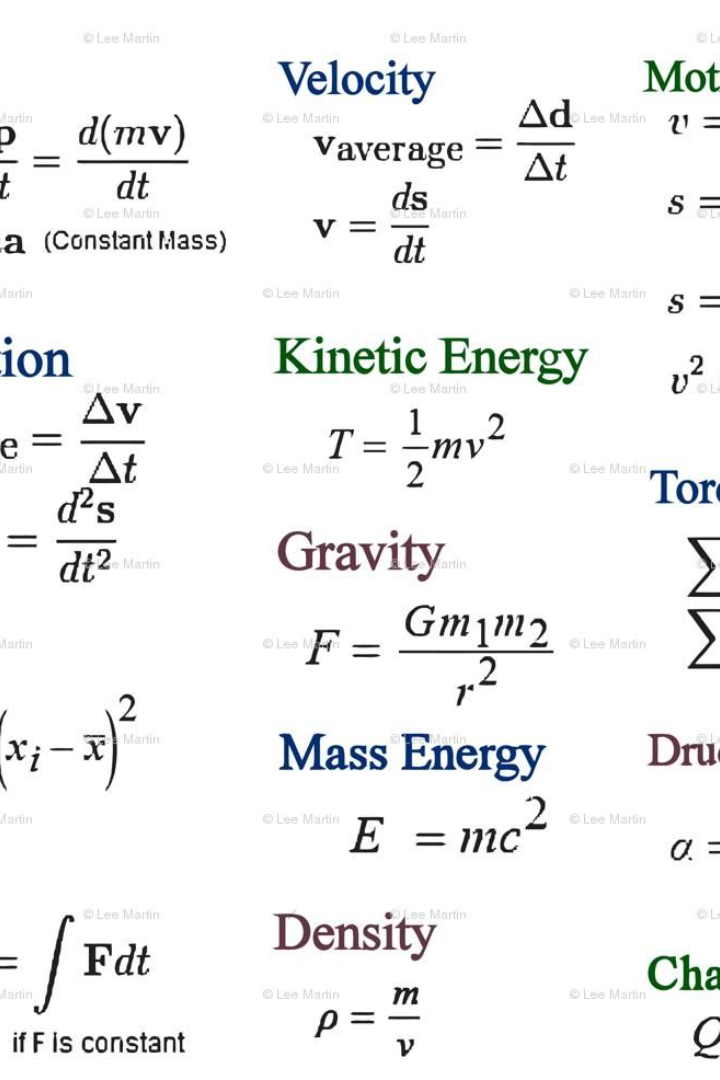 فرمول های اصلی فیزیک
در این پیشنهاد، به بررسی فرمول های اصلی فیزیک می‌پردازیم و توضیح می‌دهیم که چگونه این فرمول ها ما را به درک عمیق تری از جهان پیرامون می‌رسانند.
by سبحان کردانی
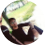 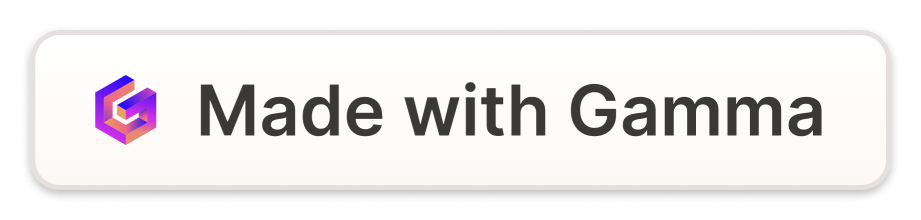 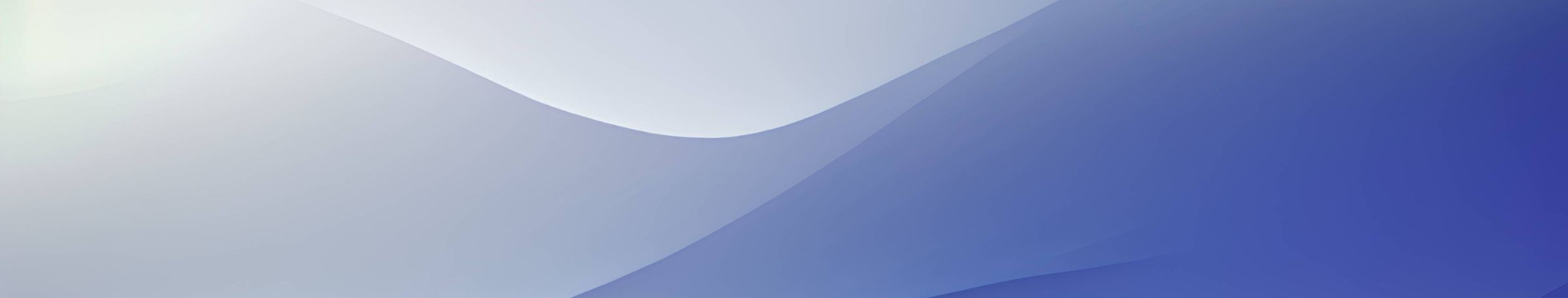 مقدمه
با ارائه تعریف کلی از فیزیک، سعی می‌کنیم به خواننده توضیح دهیم که فیزیک چیست و چرا بررسی آن اهمیت دارد.
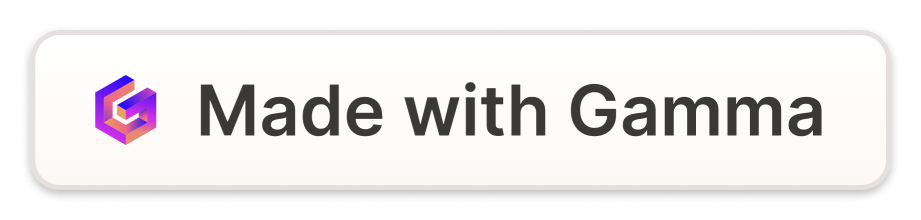 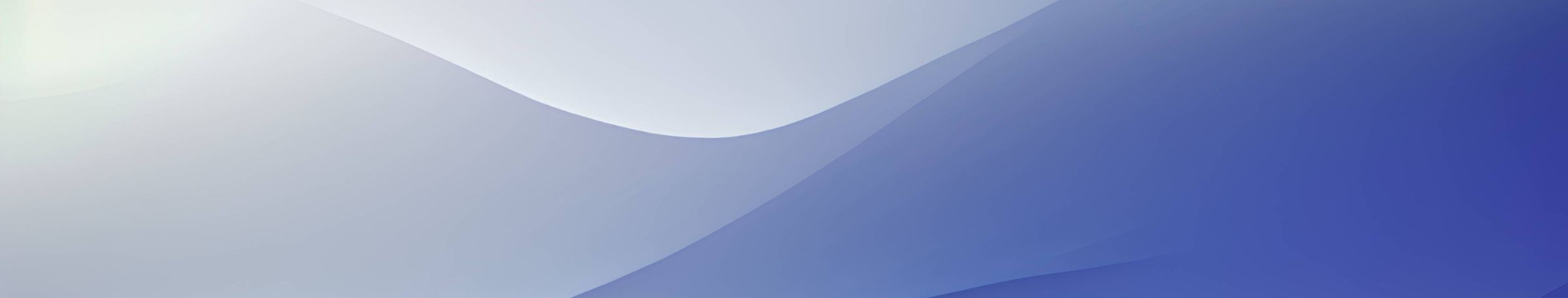 مفهوم فیزیک
با توضیحی اجمالی در مورد مفهوم فیزیک، می‌توانیم توجیه کنیم که چرا فیزیک به عنوان علم اصلی و اساسی درک جهان وجود دارد.
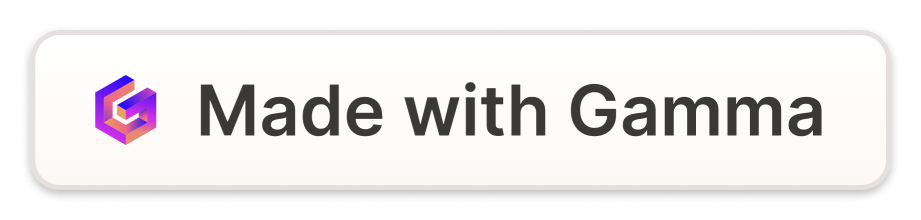 قوانین حرکت نیوتن
1
قوانین نیوتن
بررسی قوانین نیوتن در مورد حرکت اشیاء و نیروهای وارده بر آنها.
2
قانون اول نیوتن
شرح قانون اول نیوتن و مفهوم حرکت تعیین جدید در فیزیک.
3
قانون دوم نیوتن
تبیین قانون دوم نیوتن درباره رابطه بین نیرو و شتاب در یک سیستم.
4
قانون سوم نیوتن
تفسیر قانون سوم نیوتن و اهمیت تعادل نیروها در سیستم.
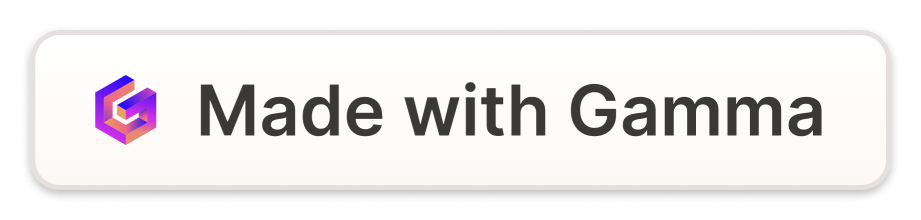 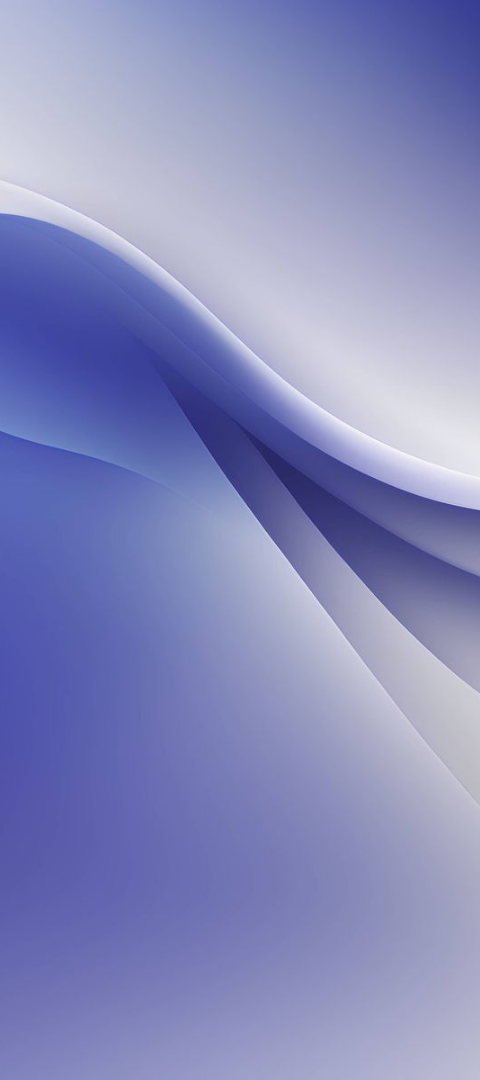 قوانین ماهیت
قانون جاذبه
قوانین الکترومغناطیس
بررسی قانون جاذبه نیوتن و نحوه اثرگذاری آن در جهان ما.
توضیح قوانین بنیادی الکترومغناطیس و اثرات آنها بر اجسام زنده و غیرزنده.
قانون هسته ای
مروری بر قوانین هسته ای و مهمترین مفاهیم در فیزیک هسته‌ای.
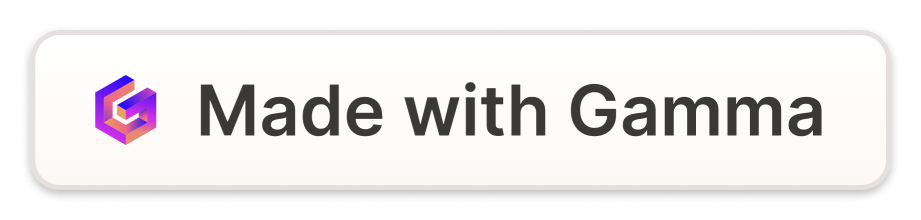 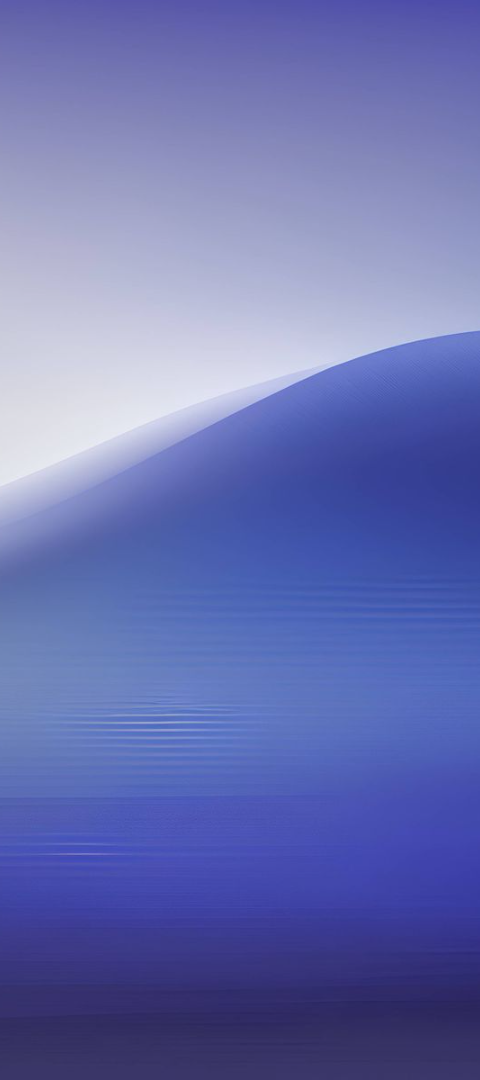 قوانین نسبیت
1
نظریه نسبیت عام
توضیح مبانی نظریه نسبیت عام و تأثیر آن در فهم مفاهیم جهانی.
2
نسبیت وزنی
تبیین تئوری نسبیت وزنی و اثرگذاری حرکت و وزن در زمان و فضا.
3
فرآیند‌های نسبیتی زمان
بررسی فرآیند‌های نسبیتی زمان و اهمیت آن در نظریه نسبیت.
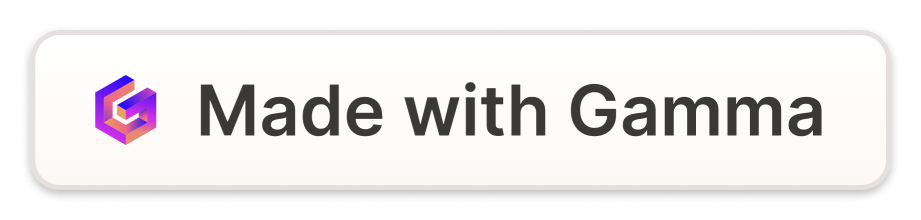 مفاهیم کوانتومی در فیزیک
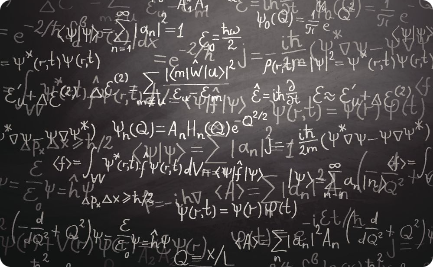 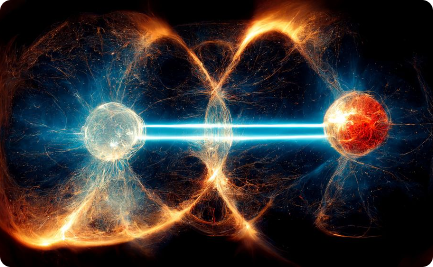 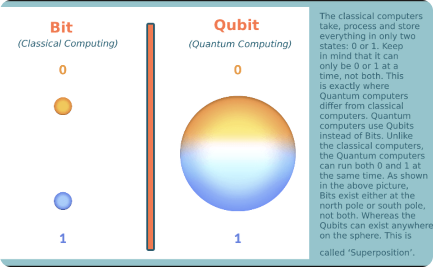 کوانتوم ویژگی‌ها
تاری یکدیگری کوانتومی
وضعیت بینابینی کوانتومی
شرح حقایق کوانتومی و ویژگی‌های عجیب و غریب ذرات.
توضیح روند پیچیدگی و ارتباط کوانتومی بین ذرات.
مرور پدیده وضعیت بینابینی کوانتومی و اثرات آن در جهان.
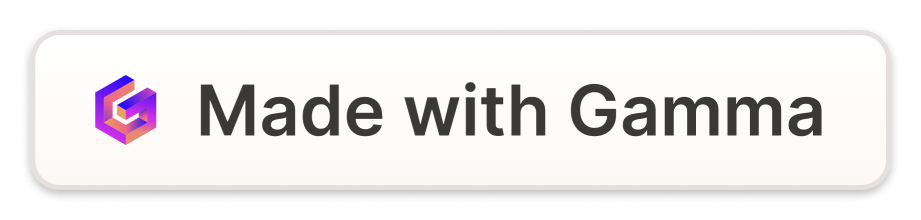 تئوری های میدان
تئوری واکیفی
تئوری میدان کوانتومی
بررسی مفاهیم زیراوردنی و طبیعت تئوری های میدان در فیزیک ذرات بنیادی.
شرح مبانی تئوری میدان کوانتومی و کاربردهای آن در فیزیک مدرن.
تئوری کمانشهای ریاضی
تئوری رنگ‌ها
آشنایی با مفاهیم تئوری کمانشهای ریاضی و استفاده از آن در فیزیک نظری.
بررسی تئوری رنگ‌ها و تعلق آن به فیزیک ذرات بنیادی.
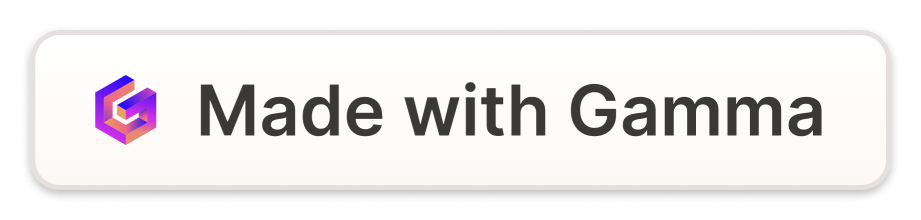